IPERsensitivity
The immune system
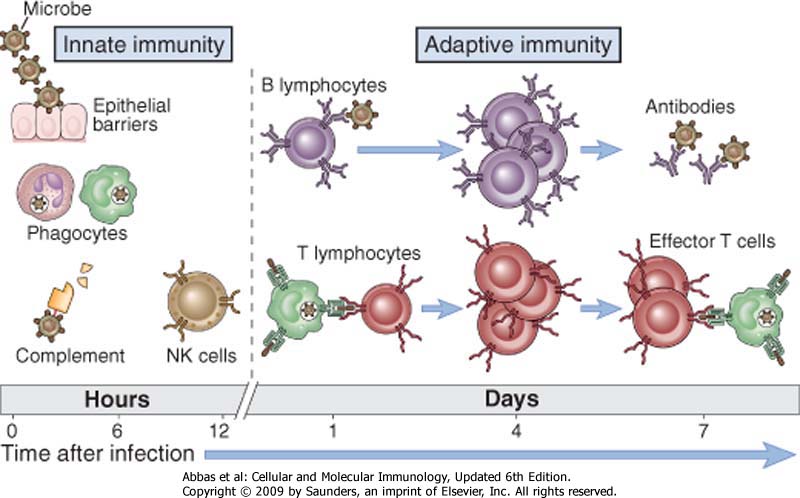 Phases of adaptive immune response
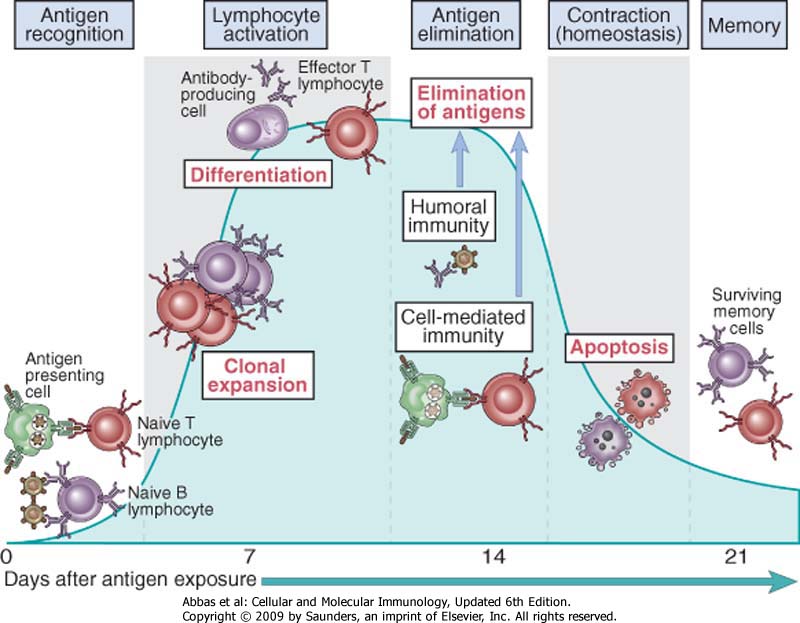 Specificity, resolution and memory
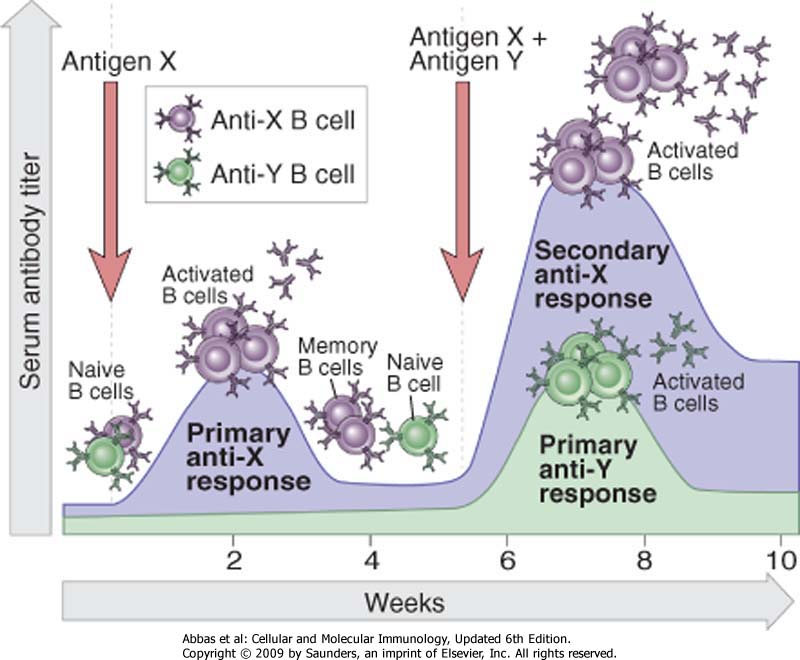 Control of Immune Response
Antigen
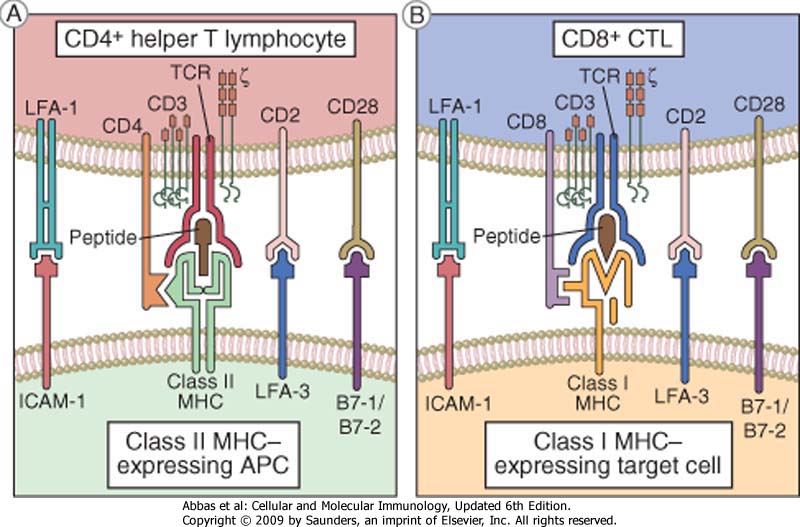 Control of Immune Response
Antigen

Lymphocytes half-life

Treg Lymphocytes

Complexity of the system (request of several costimulatory molecules)
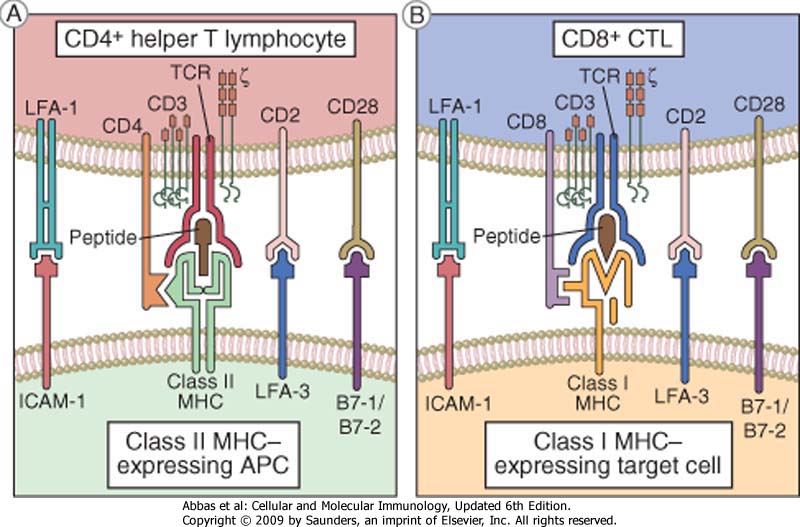 Hypersensitivity disorders: disorders caused by immune responses

….. Normally, immune responses eradicate infectious pathogens without serious injury to host tissues. However, these responses are sometimes inadequately controlled, inappropriately targeted to host tissues, or triggered by commensal microorganisms or environmental antigens that are usually harmless. In these situations, the normally beneficial immune response is the cause of disease.
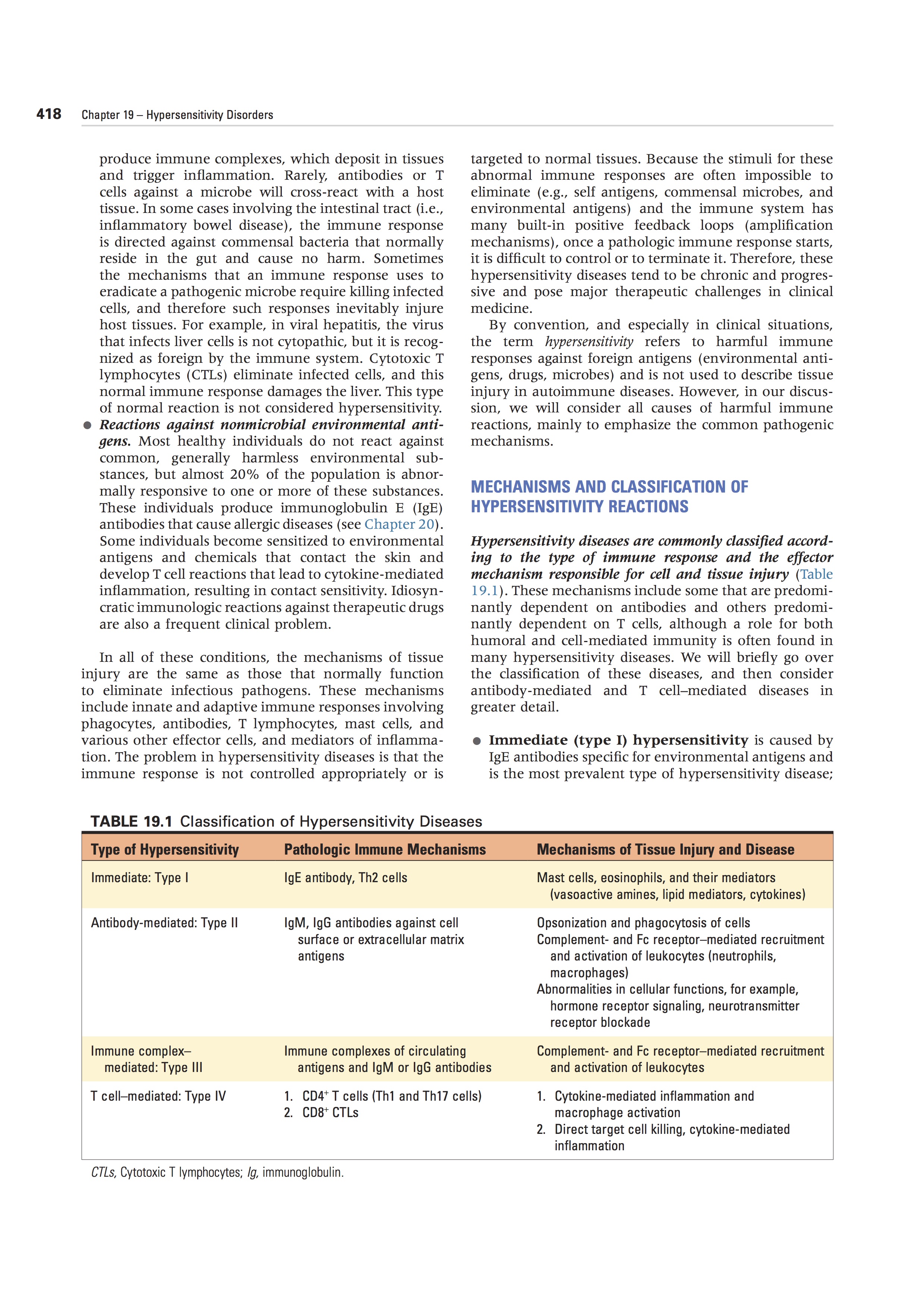 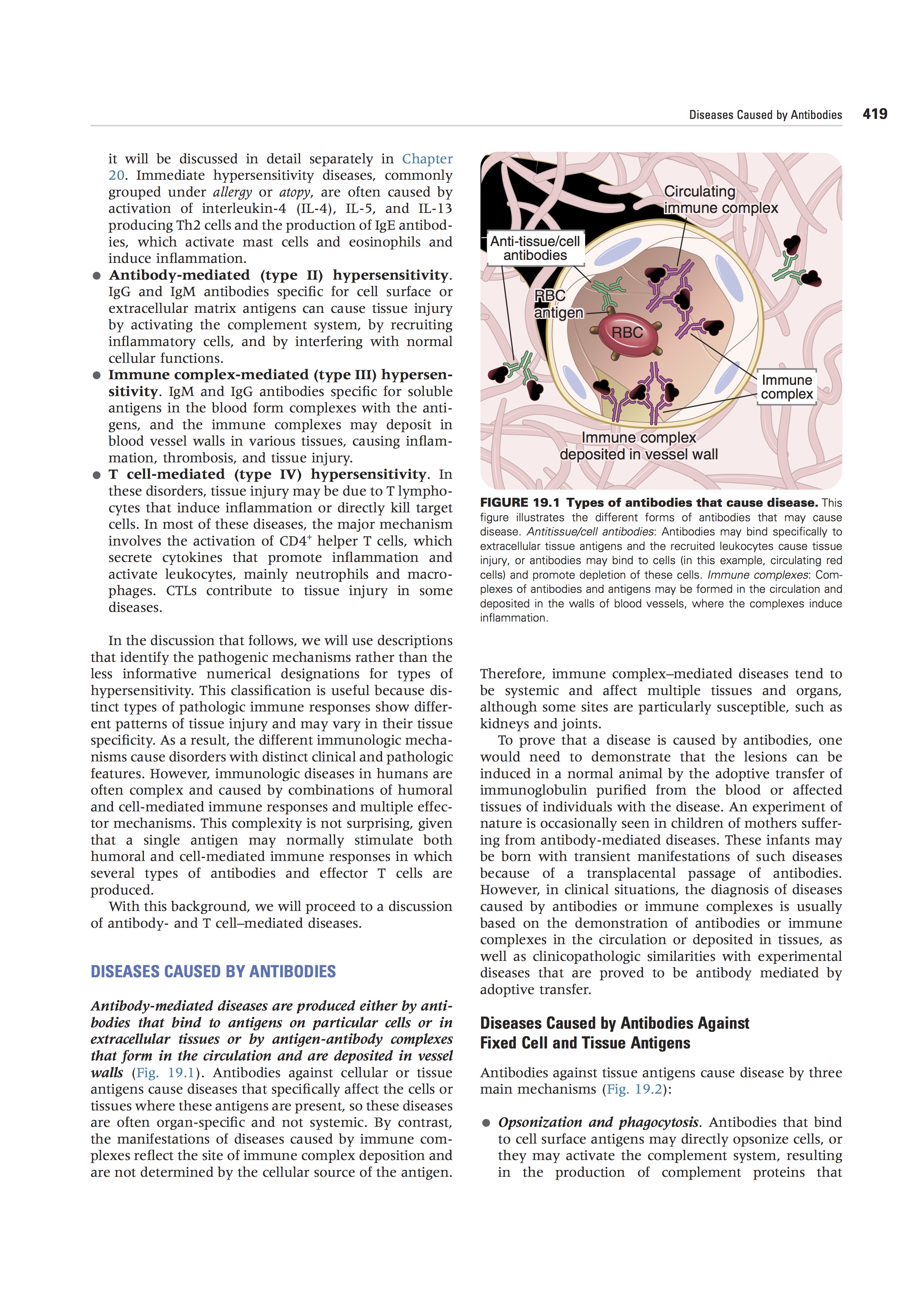 Type II Hypersensitivity
Target antigens are found on cell or tissues
Antibody binds to Target Antigen
complement activated cell destruction (CDC)
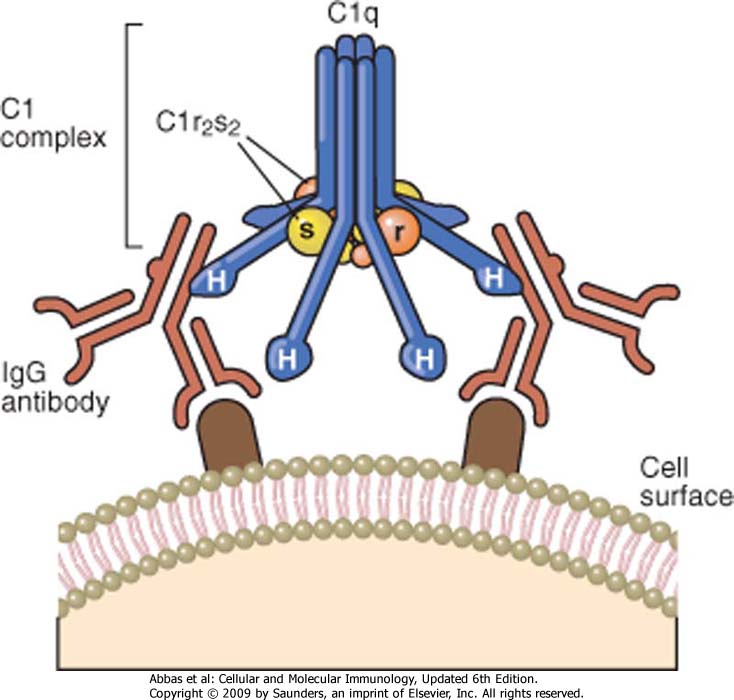 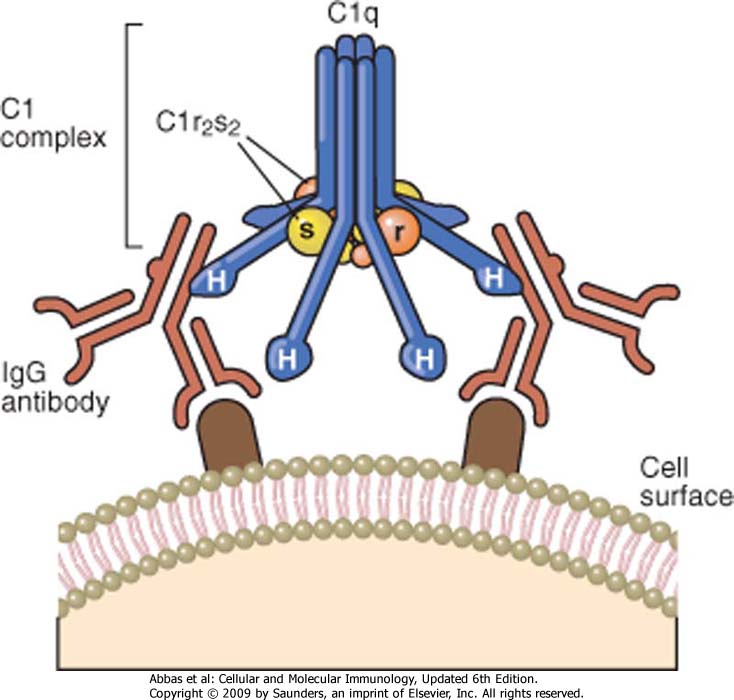 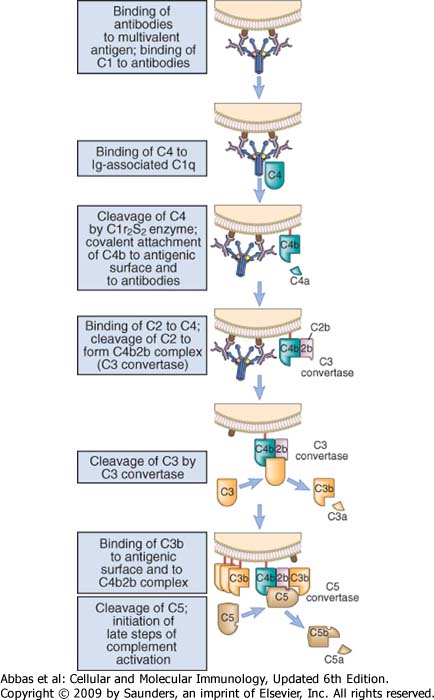 ALTERNATIVE  
PATHWAY
C1Inh
C4BP
LECTIN  
PATHWAY
CLASSICAL  
PATHWAY
Activating surfaces
Immune complexes
Carbohydrates
CD55
C3b C3H2O
MBL
C1q
MASP
     C4
     C2
RECOGNITION
C1r
B
FactorH
CD46
C1s
D
C4
P
C2
C 3
S-Protein
Clusterin
CD59
OPSONIZATION
C3a
C3b
C5a
INFLAMMATION
C5
C6C7
C8 C9
CYTOLYSIS
INFLAMMATION
C5b-9
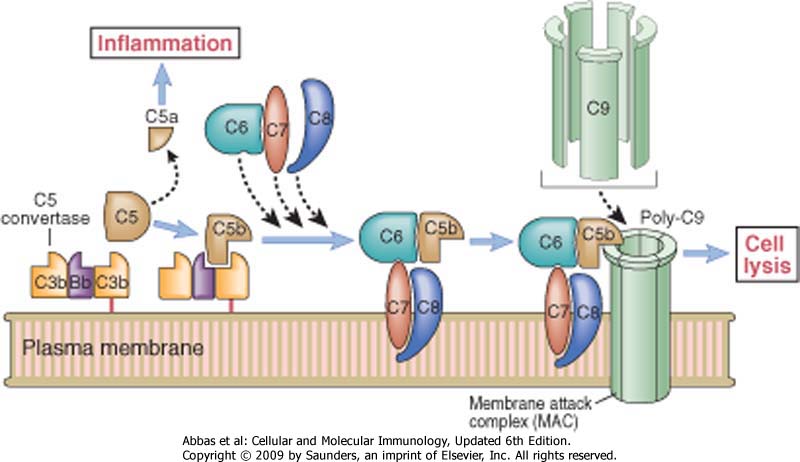 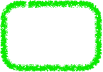 ALTERNATIVE  
PATHWAY
LECTIN  
PATHWAY
CLASSICAL  
PATHWAY
Activating surfaces
Immune complexes
Carbohydrates
C3b C3H2O
MBL
C1q
RECOGNITION
MASP
     C4
     C2
C1r
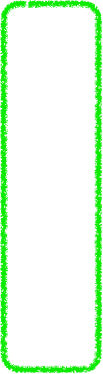 B
C1s
C1Inh
C4BP
D
C4
P
C2
CD55
C 3
OPSONIZATION
FactorH
CD46
C3a
C3b
C5a
INFLAMMATION
C5
S-Protein
Clusterin
CD59
C6C7
C8 C9
CYTOLYSIS
INFLAMMATION
C5b-9
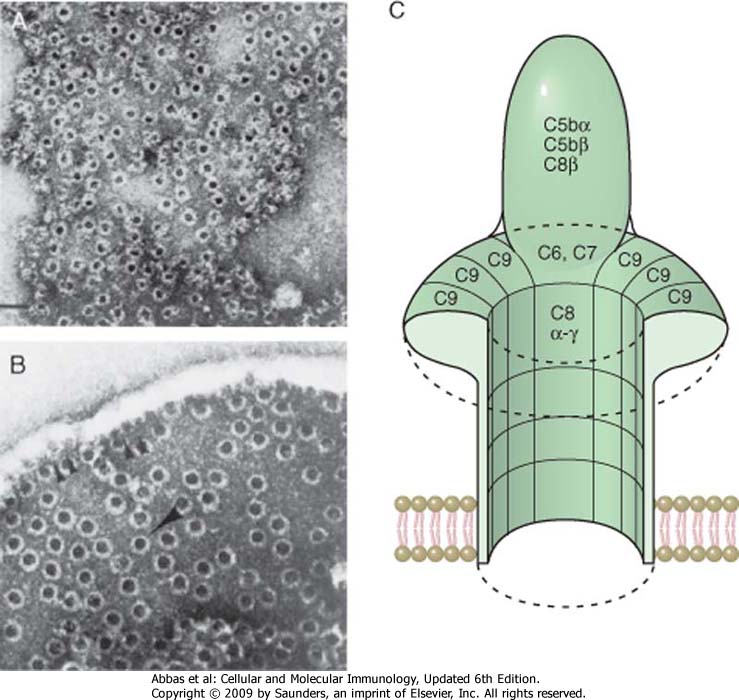 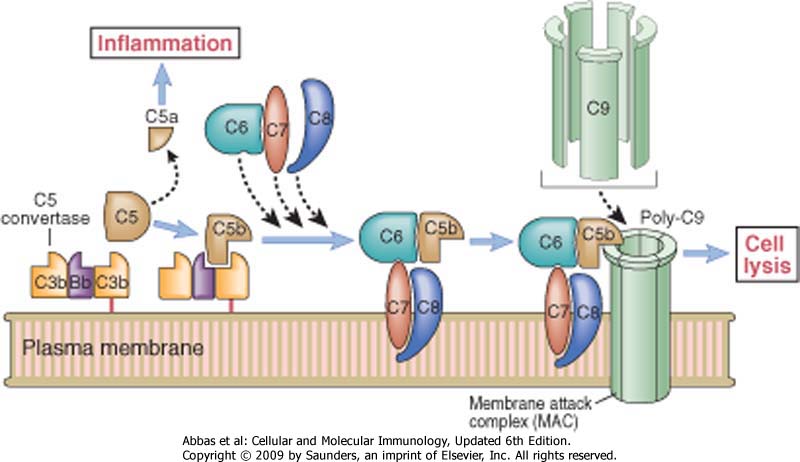 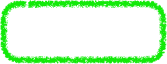 Type II Hypersensitivity
Target antigens are found on cell or tissues
Antibody binds to Target Antigen
- complement activated cell destruction
- Ig binds to Fc receptors on effector cells
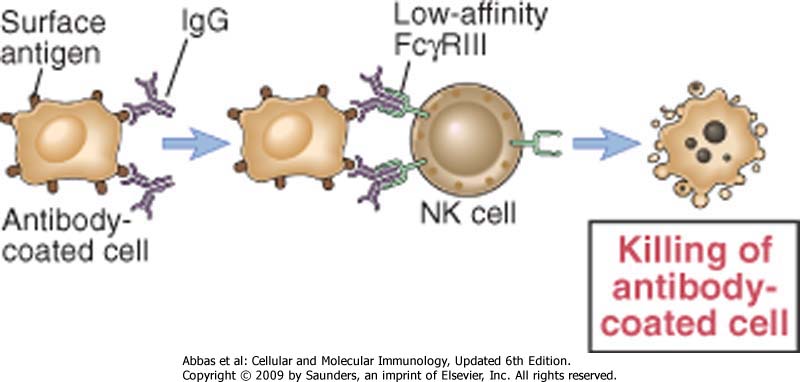 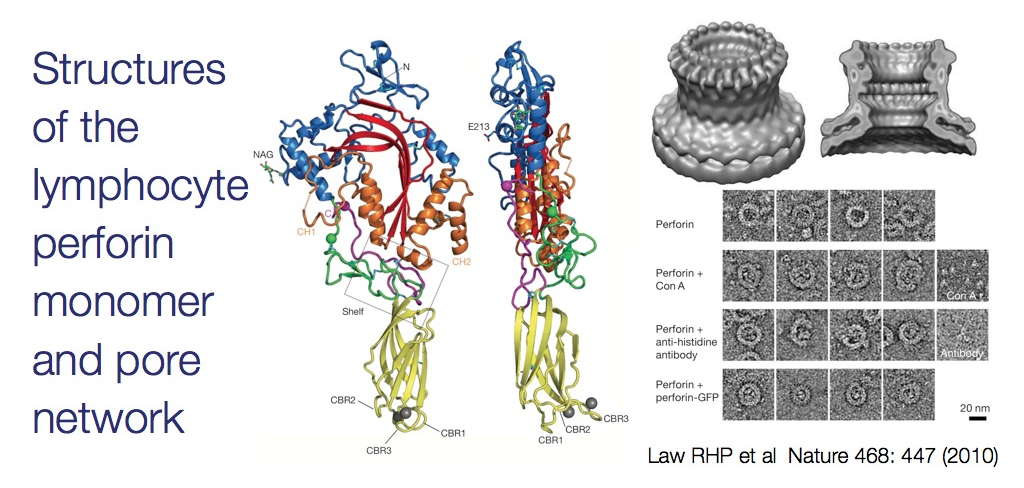 Type II Hypersensitivity: 
Antibody mediated cytotoxic
Transfusion reactions
Hemolytic disease of the newborn
Drug induced hemolytic anemia
Nephrotoxic (Masugi type) nephtris
Autoimmune hemolytic anemias
Anti receptors/ hormone autoimmune diseases
(Graves Disease / myasthenia gravis)
Transfusion Reactions
Major Incompatibility
(recipient has Abs to donor RBCs)
chills, fever, pain & shock
large amounts of hemoglobin released
blood pressure drops, renal failure, coagulation

Minor Incompatibility
(donor has Abs to recipient RBCs)
slowly falling hematocrit
ABO Blood Group Antigens
A
NAG
Gal
NAcGA
Fuc
H
A antigen
NAG
Gal
NAG
Gal
B antigen
Fuc
Precursor 
oligosaccharide
H antigen
Gal
Gal
NAG
B
Fuc
NAcGA (N-acetylgalactoseamine)
Gal (galactose)
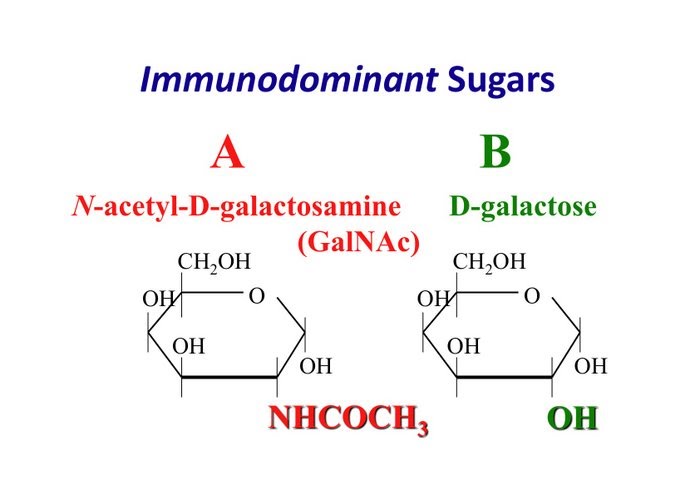 ABO Blood Group Antigens
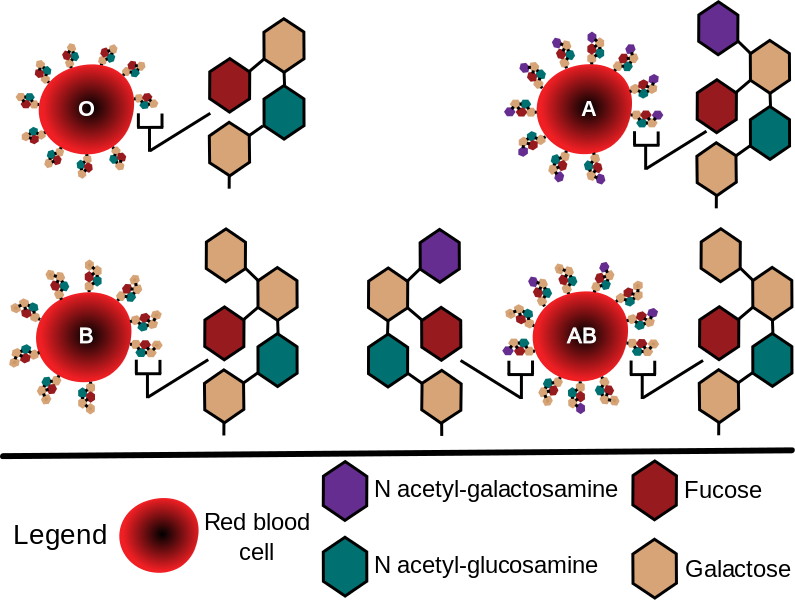 ABO Blood Group Reactivity
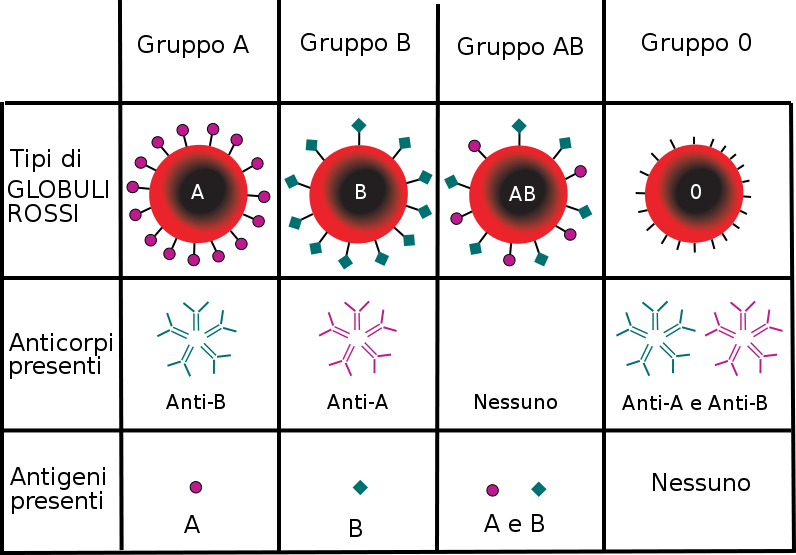 AB0 distribution
Ag Rhesus (Rh)
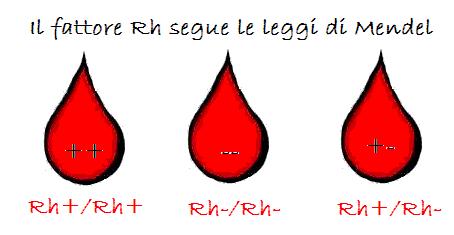 Type II Hypersensitivity:	                            Transfusion reactions
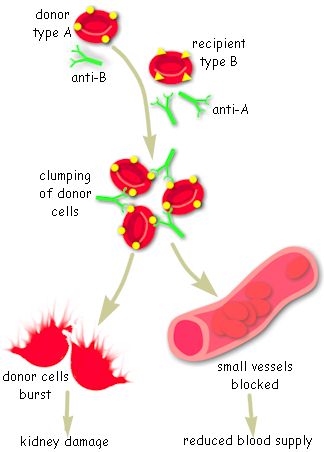 Produced by mismatched blood types
Destroys foreign RBC by complement-mediated lysis triggered by IgG
Produces fever, intravascular clots, lower back pain, Hgb in urine

Free Hgb produced has 2 fates:
passes to the kidneys – hemoglobinuria
Breaks down to bilirubin..can be toxic
Type II Hypersensitivity:	        Hemolytic Disease of the Newborn
Occurs via maternal IgG Ab’s crossing the placenta
In severe cases causes erythroblastosis fetalis
Most commonly develops in Rh- mother with Rh+ fetus
Exposure to Rh+ fetal RBC’s stimualtes production of memory/plasma cells
Activation of memory cells in subsequent pregnancy stimulate IgG production which can cross the placenta
mild-severe hemolytic anemia ensues along with bilirubin which affects the brain/CNS
Type II Hypersensitivity:	        Hemolytic Disease of the Newborn
Occurs via maternal IgG Ab’s crossing the placenta
In severe cases causes erythroblastosis fetalis
Most commonly develops in Rh- mother with Rh+ fetus
Exposure to Rh+ fetal RBC’s stimualtes prod of memory/plasma
Activation of memory cells in subsequent pregnancy stim IgG Ab’s which can cross the placenta
mild-severe hemolytic anemia ensues along with bilirubin which affects the brain/CNS

Treatment centers on anti-Rh antibodies (RhoGAM)
Mothers can be tested for anti-Rh antibodies to check for a rise in titre
Isolated fetal RBC’s can be checked for anti-Rh IgG w/ Coombs test
Hemolytic Disease of the Newborn
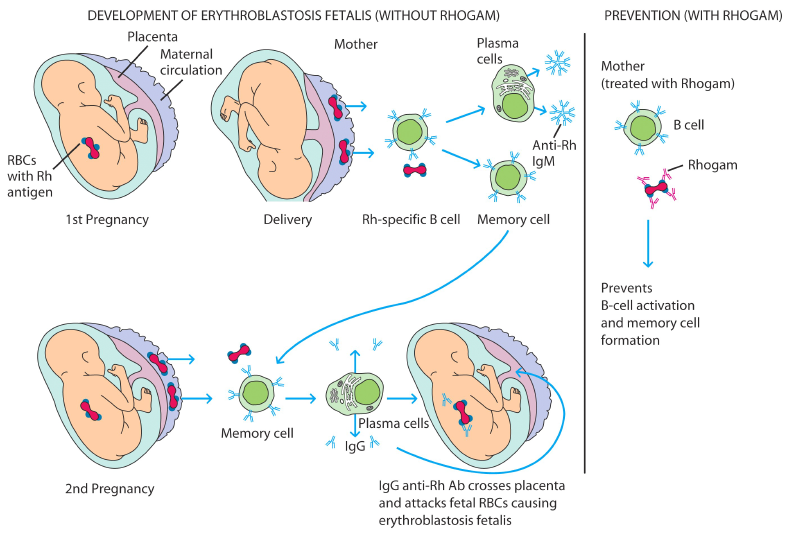 RhoGAM is purified from human plasma containing anti-Rh
RhoGAM is administered by intramuscular (IM) injection
Type II Hypersensitivity:	        Drug-induced hemolytic anemia
Drugs such as aspirin and antibiotics can bind to the surfaces of RBC’s
These interactions act similar to hapten-carrier conjugation
Such complexes can trigger Ab-mediated cell lysis by complement activation
Type II Hypersensitivity:	        Nephrotoxic Nephritis
Antibodies against glomerular basement membrane
Goodpasture’s syndrome
(also lung basement membrane)
Linear binding of Ab
fixation of complement
Inflammatory cells
Type II Hypersensitivity:	        Thyroiditis
Graves Disease
Antibodies to receptor of Thyroid Stimulating Hormone (TSH-R)
Hyperthyroidism

Hashimoto’s Thyroiditis
Autoantibodies to thyroid proteins
TDTH cells: lymphocyte infiltration
hypothyroidism- Goiter
Antireceptor antibodies disturb the normal function of receptors
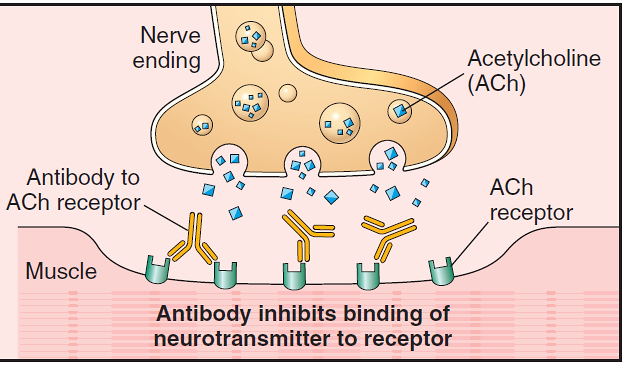 Myastenia gravis
Auto-antibodies against ACh  receptor  impair neuromuscular transmission: muscle weakness
Genetic susceptibility
Treg dysfuntion (low levels of transcription factor FOXP3, crucial for Treg function)
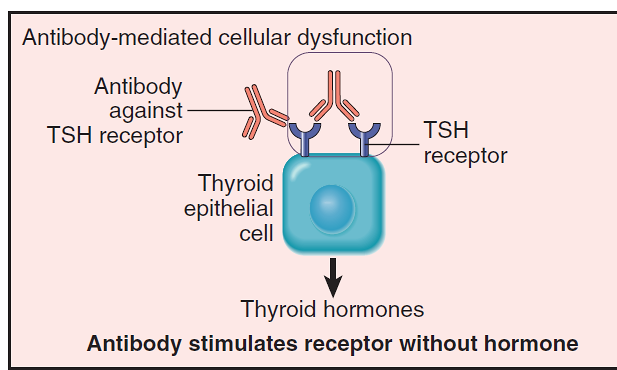 Graves disease
Auto-antibodies against the thyroid-stimulating hormone (TSH) receptor activate thyroid cells: hyperthyroidism
Genetic susceptibility
Bacterial and/or viral infections (?)
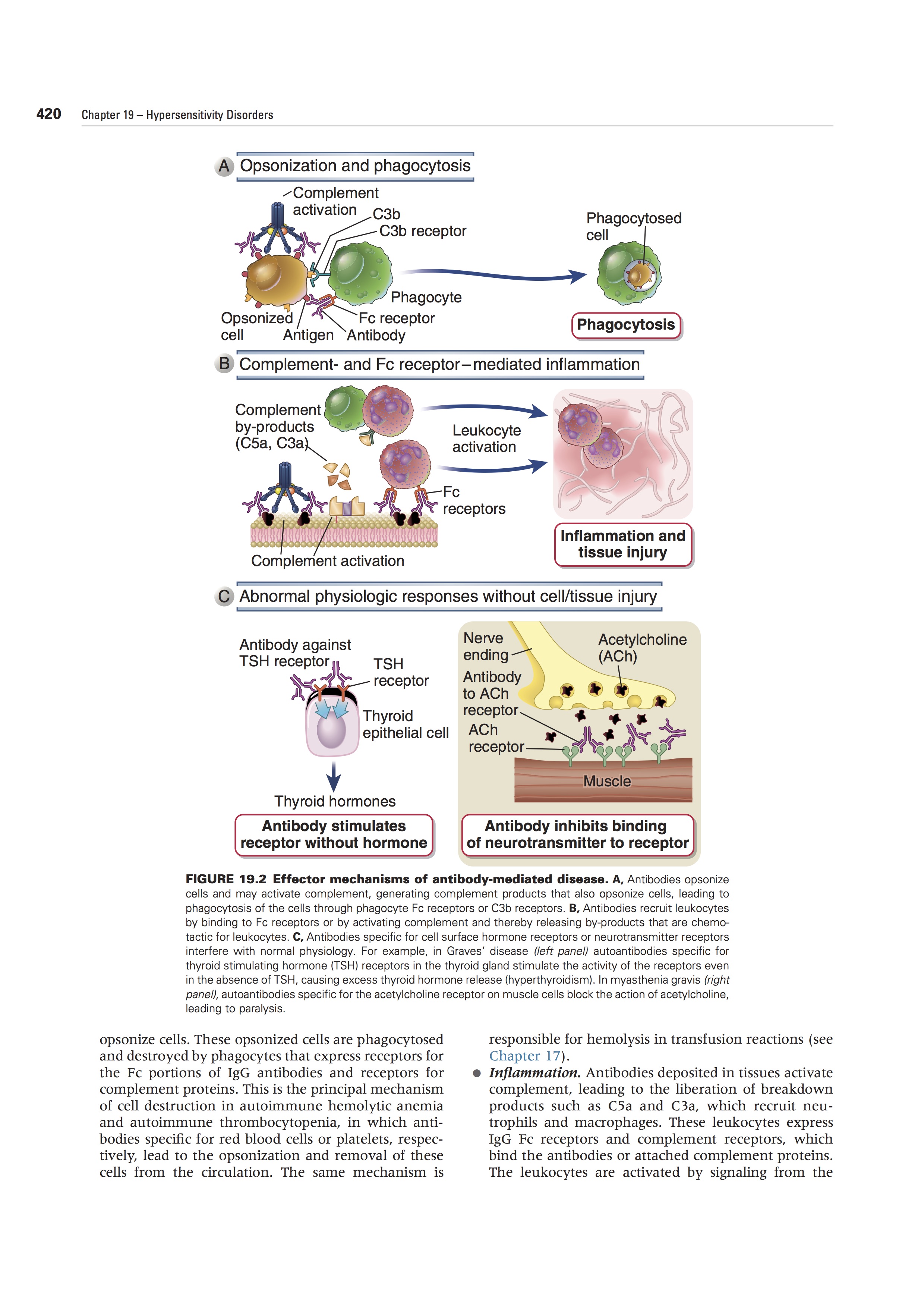 Effector mechanisms of Ab-mediated disorders
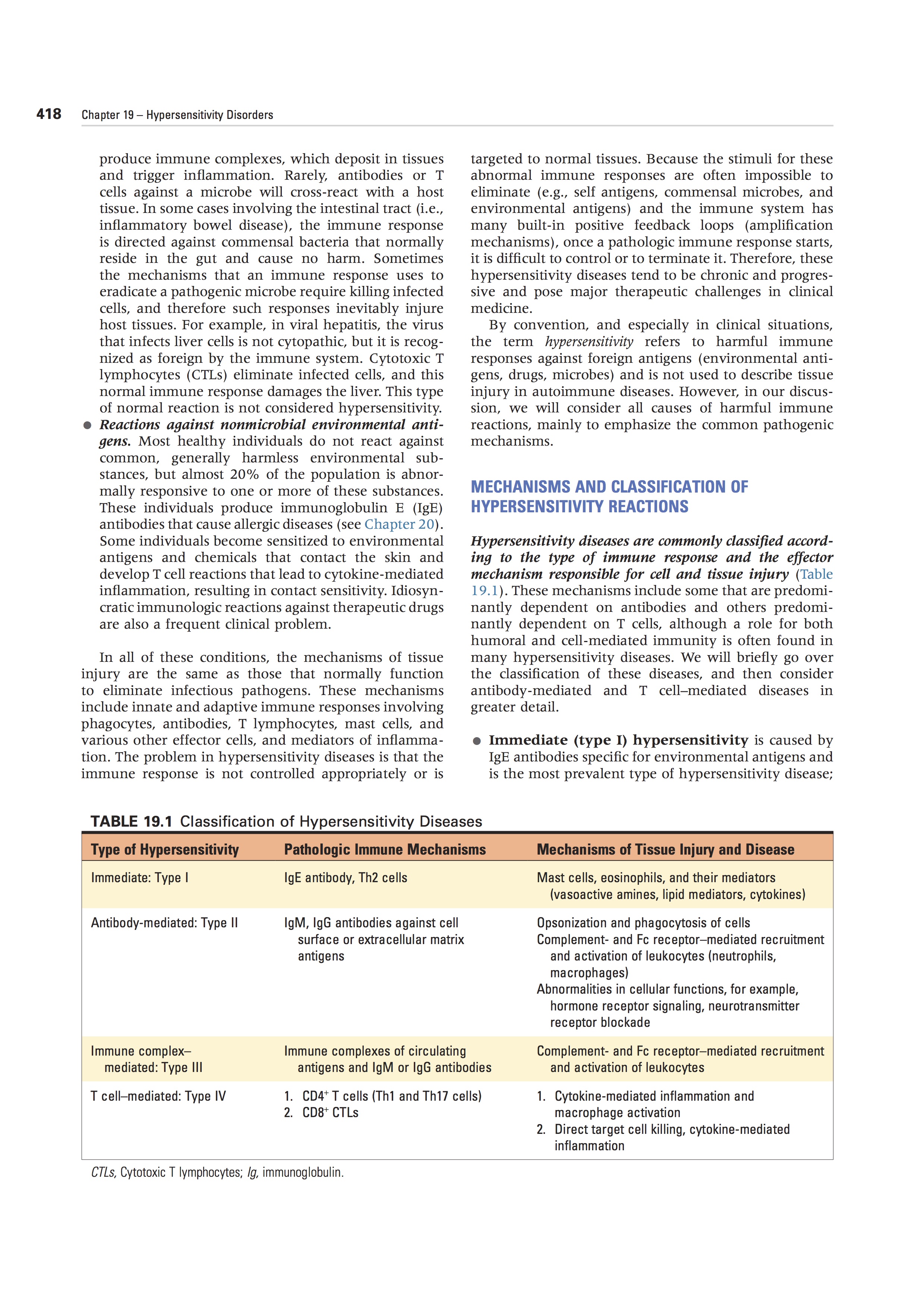 Type III Hypersensitivity
Immune Complex Reactions
Antigens are in solution in plasma or interstitial fluids. Abs combine with these Ags, fix complement and initiate the consequences of the complement cascade
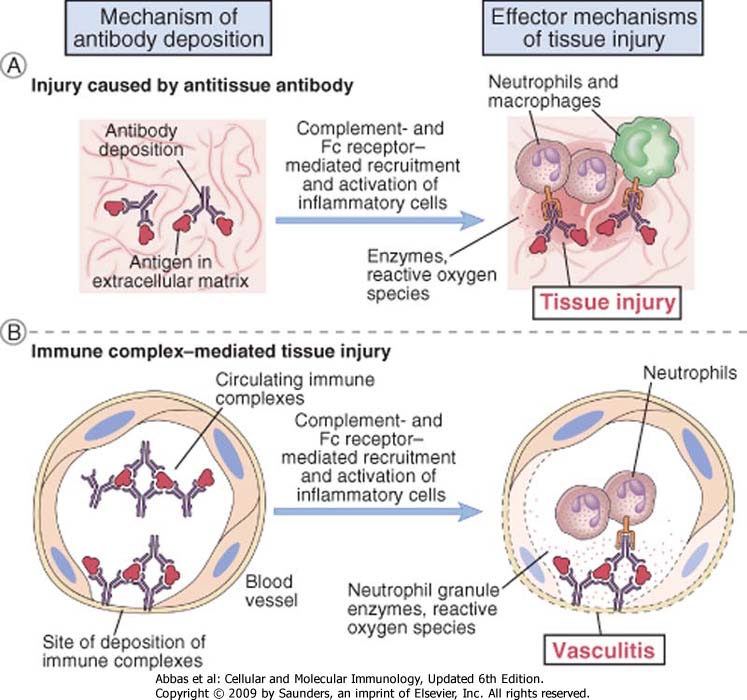 Examples of Ab-mediated disorders
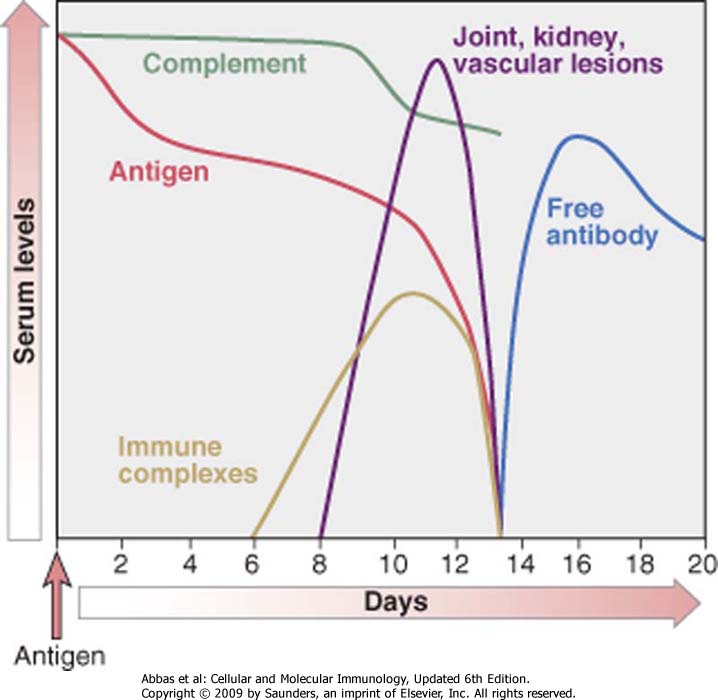 Sequence of the immunological response
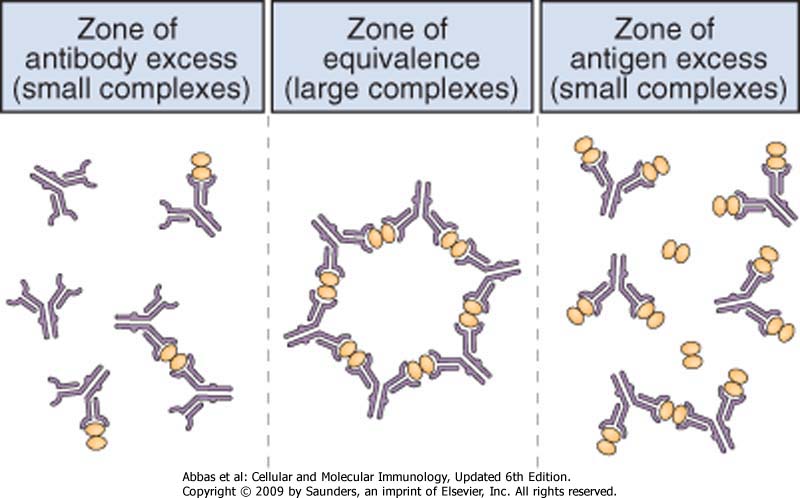 ALTERNATIVE  
PATHWAY
LECTIN  
PATHWAY
CLASSICAL  
PATHWAY
Activating surfaces
Immune complexes
Carbohydrates
C3b C3H2O
MBL
C1q
RECOGNITION
MASP
     C4
     C2
C1r
B
C1s
C1Inh
C4BP
D
C4
P
C2
CD55
C 3
OPSONIZATION
FactorH
CD46
C3a
C3b
C5a
INFLAMMATION
C5
S-Protein
Clusterin
CD59
C6C7
C8 C9
CYTOLYSIS
INFLAMMATION
C5b-9
Inflammatory Mechanisms in Type III
Complement activation
 Anaphylatoxins
 Chemotactic factors

Neutrophils attracted
difficult to phagocytize tissue-trapped complexes
frustrated phagocytosis leads to tissue damage
Diseases associated with immune complexes
Persistent infection
microbial antigens
deposition of immune complexes in kidneys
Autoimmunity
self antigens
deposition of immune complexes in kidneys, joints, arteries and skin
Extrinsic factors
environmental antigens
deposition of immune complexes in lungs
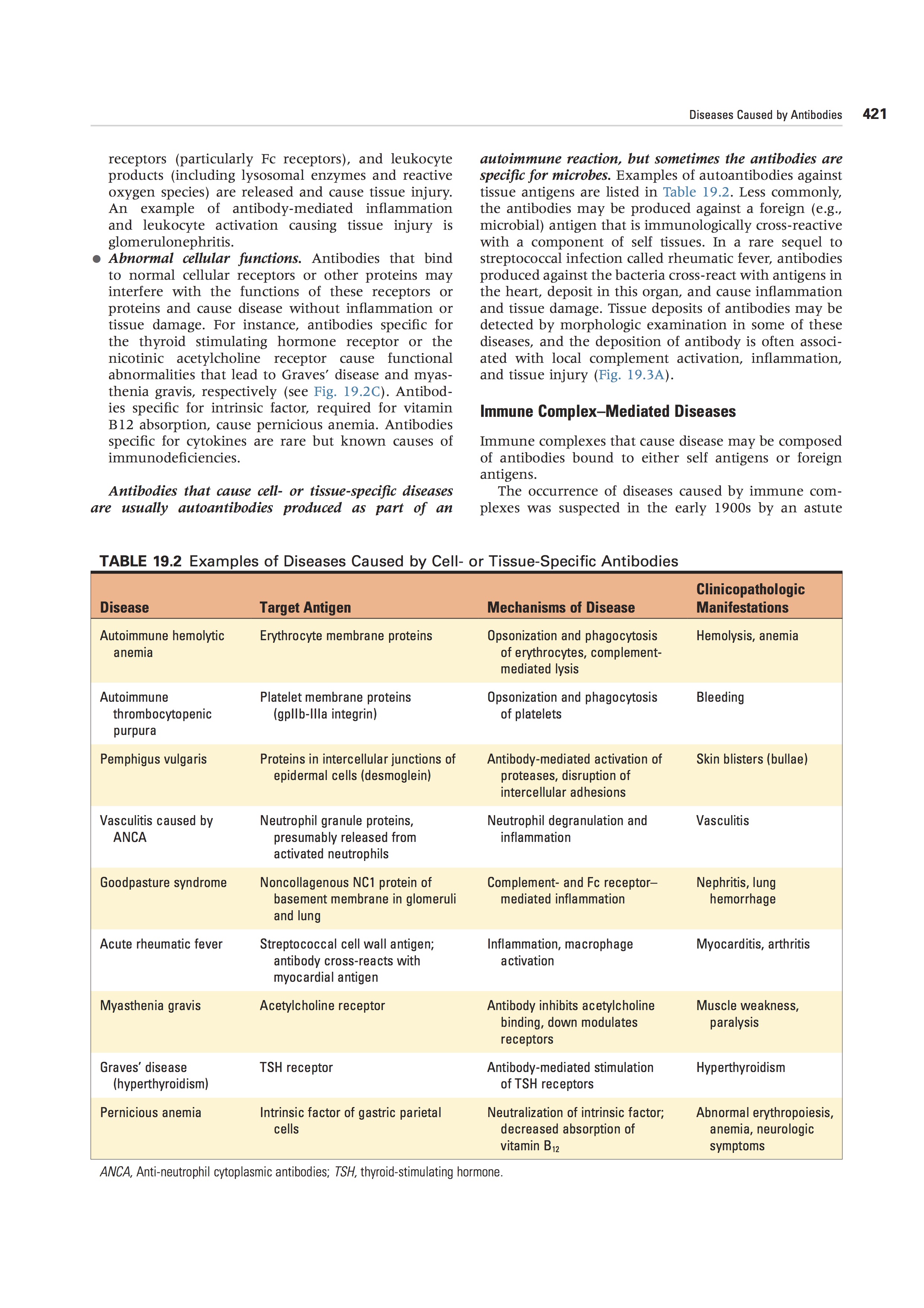 Type III Hypersensitivity
Localized reactions
Arthus type skin reactions
complex mediated glomerulonephritis
bumpy deposits
Type III Hypersensitivity:	                             Localized reactions
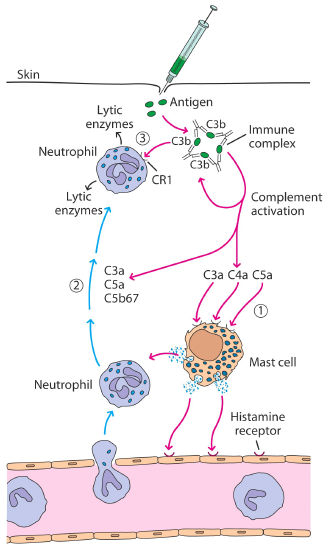 Arthus reactions:
Exposure to an Ag for which there already is a high concentration of Ab
Produces edema/erythema from damage
Insect bites
Inhalation of bacteria, fungi, dried fecal matter
Arthus Reaction
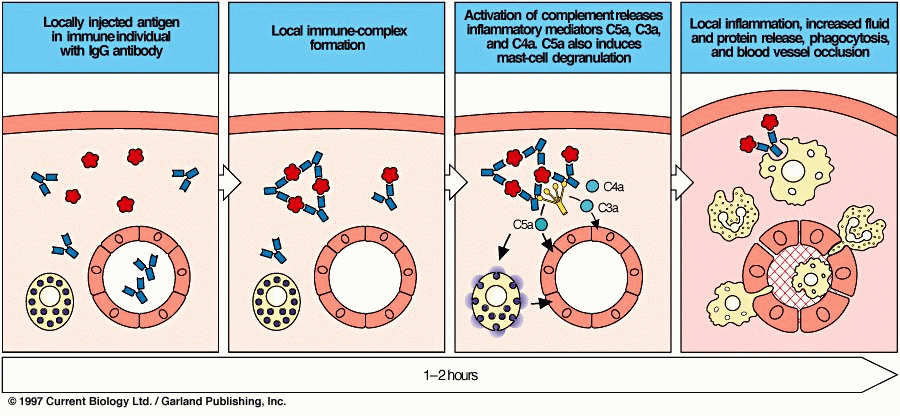 Type III Hypersensitivity
Localized reactions
Arthus type skin reactions
complex mediated glomerulonephritis
bumpy deposits

Generalized reactions
Serum sickness (injection of large amount of Ag)
Generalized or Systemic Type III
Acute Systemic Reactions
drug reactions penicillin
Post streptococcal  acute glomerulonephritis
Aggregate “anaphylaxis”- cyro-precipitates

Chronic Systemic Reactions
Infections
Autoimmune conditions SLE or RA
Cutaneous vasculitis
Type III Hypersensitivity:	            Systemic (generalized) reactions
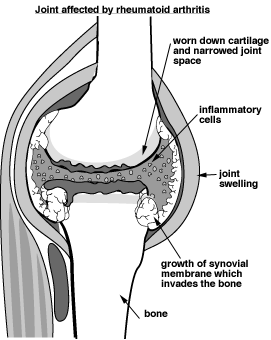 Produced when large amounts of Ag enter the bloodstream
The sites of deposition vary; usually in tissues where plasma is filtered
Esp. in kidneys, blood vessels, and joints
Can cause tissue damaging reactions:
Serum sickness
Autoimmune diseases
Drug reactions
Infectious diseases
Antigen induced model of arthritis in rats
Immune-complexes
(BSA-antiBSA)
Saline
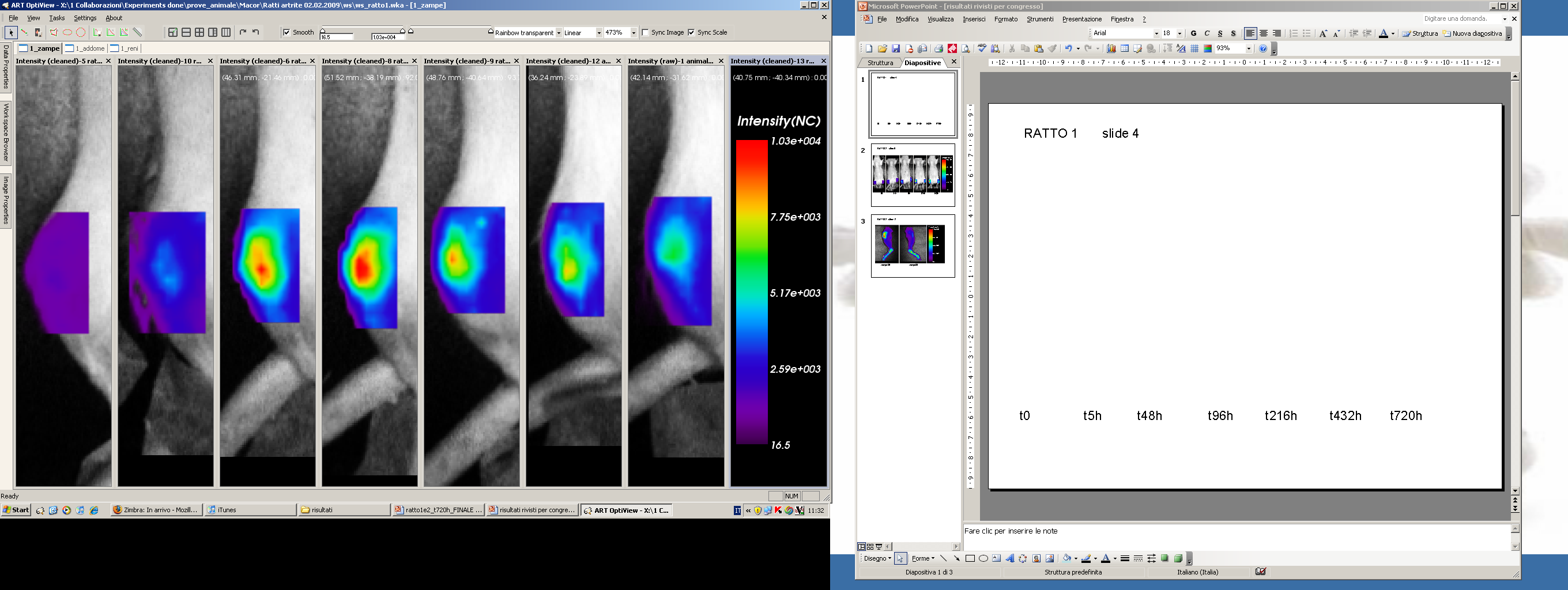 UNIV. OF TRIESTE
	DEPT OF LIFE SCIENCES
INTRODUCTION
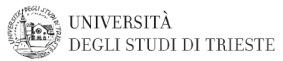 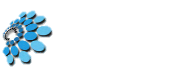 Bio-distribution of MT07 in a rat model of antigen-induced arthritis
mBSA 
(intradermal)
mBSA 
(i.a.)
MT07 
(e.v.)
In vivo analysis
t0           5h          2days      4days     9days    18days     30days
3
-21
-14
33
Days
0
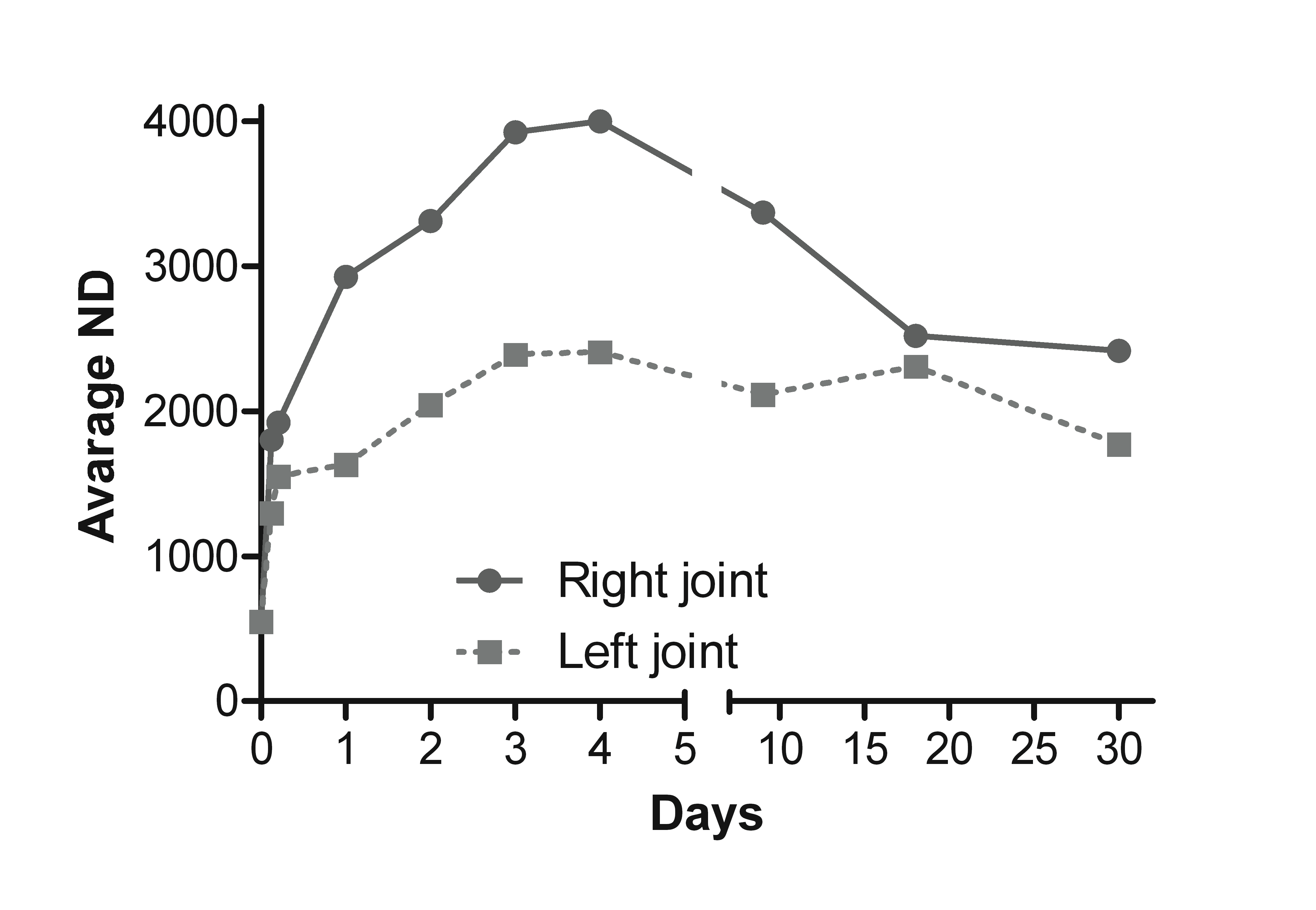 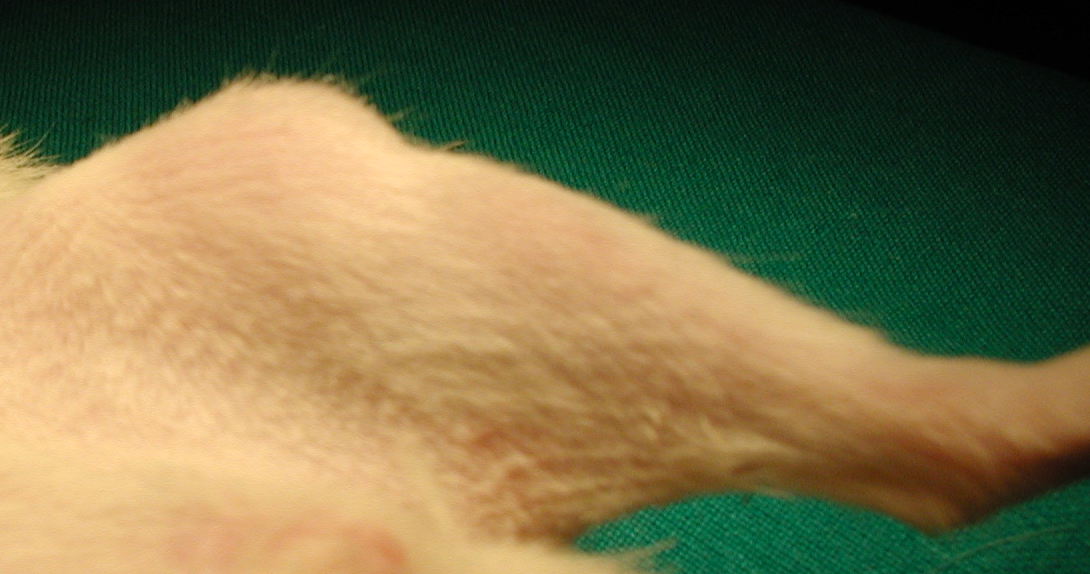 Knee joint 60 hr after intraarticular injection of mBSA
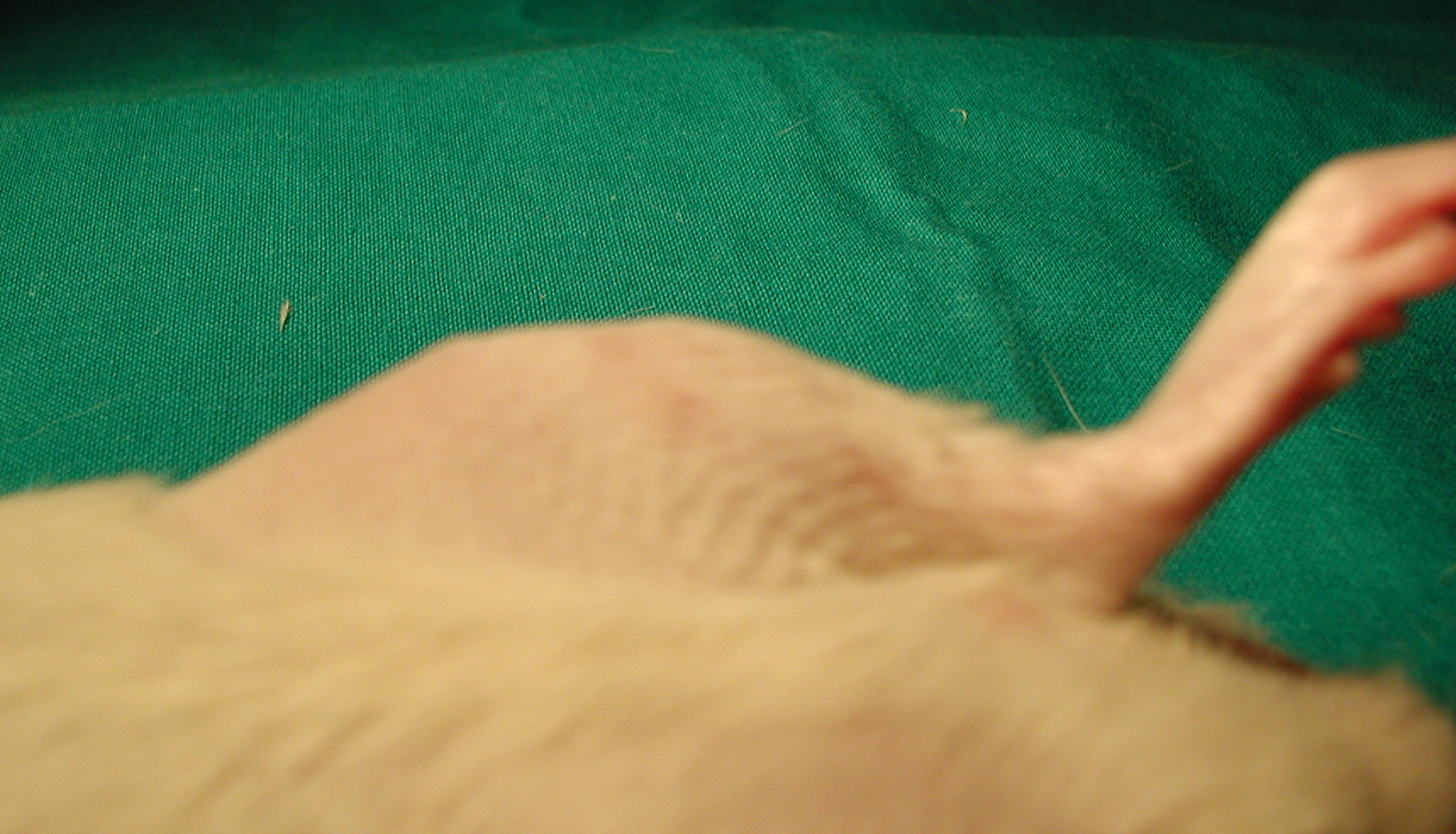 Knee joint 60 hr after intraarticular injection of mBSA + MB anti-C5
Joint swelling
(21 days after induction of arthritis)
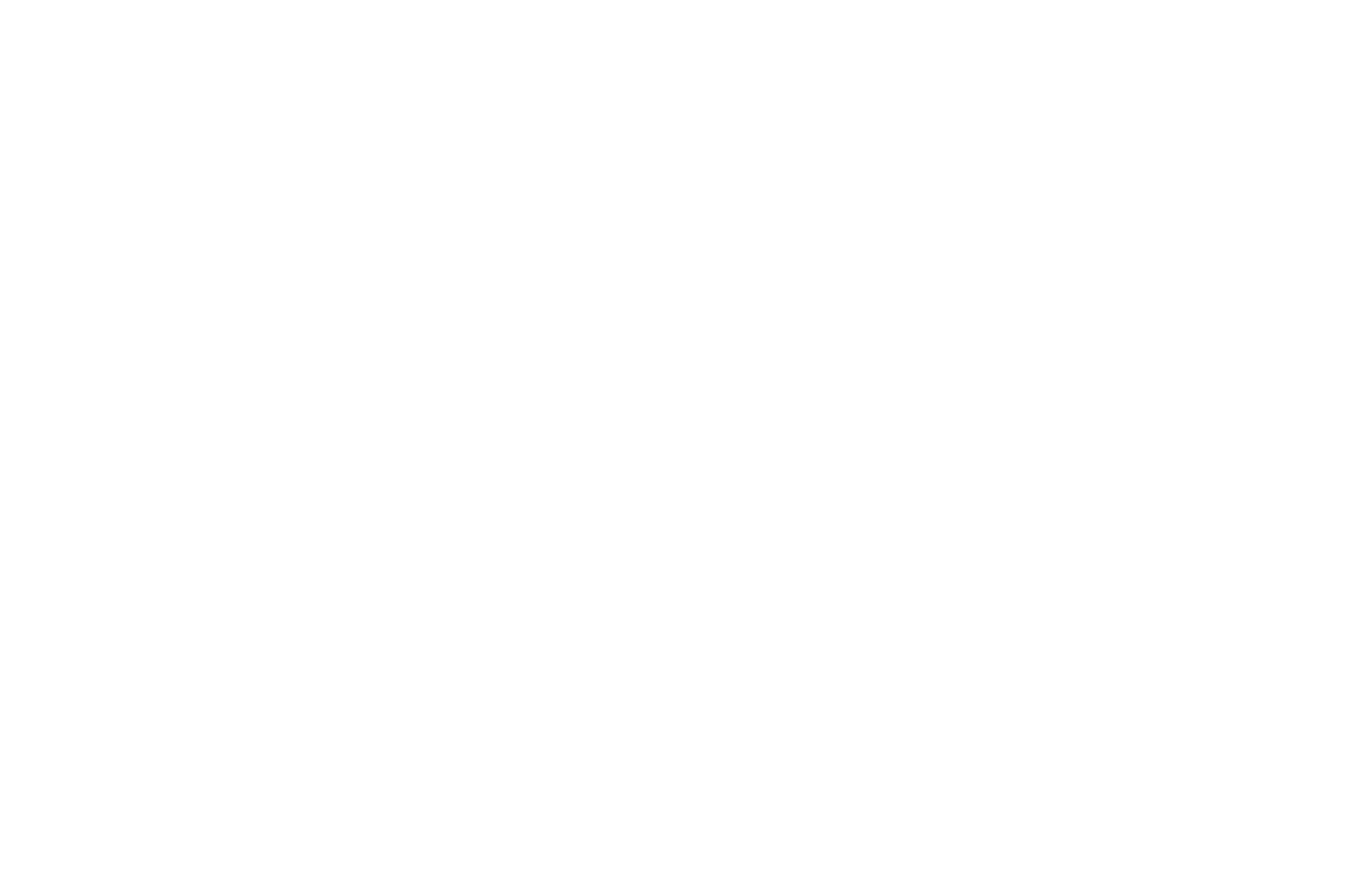 SALINE
mBSA
mBSA+unrelated MB
mBSA+MB anti-C5
  (injected together)
mBSA+MB anti-C5
(injected after 7 days)
0
20
40
60
% of increase compared with basal values
PMN in the synovial fluid washings
(21 days after induction of arthritis)
SALINE
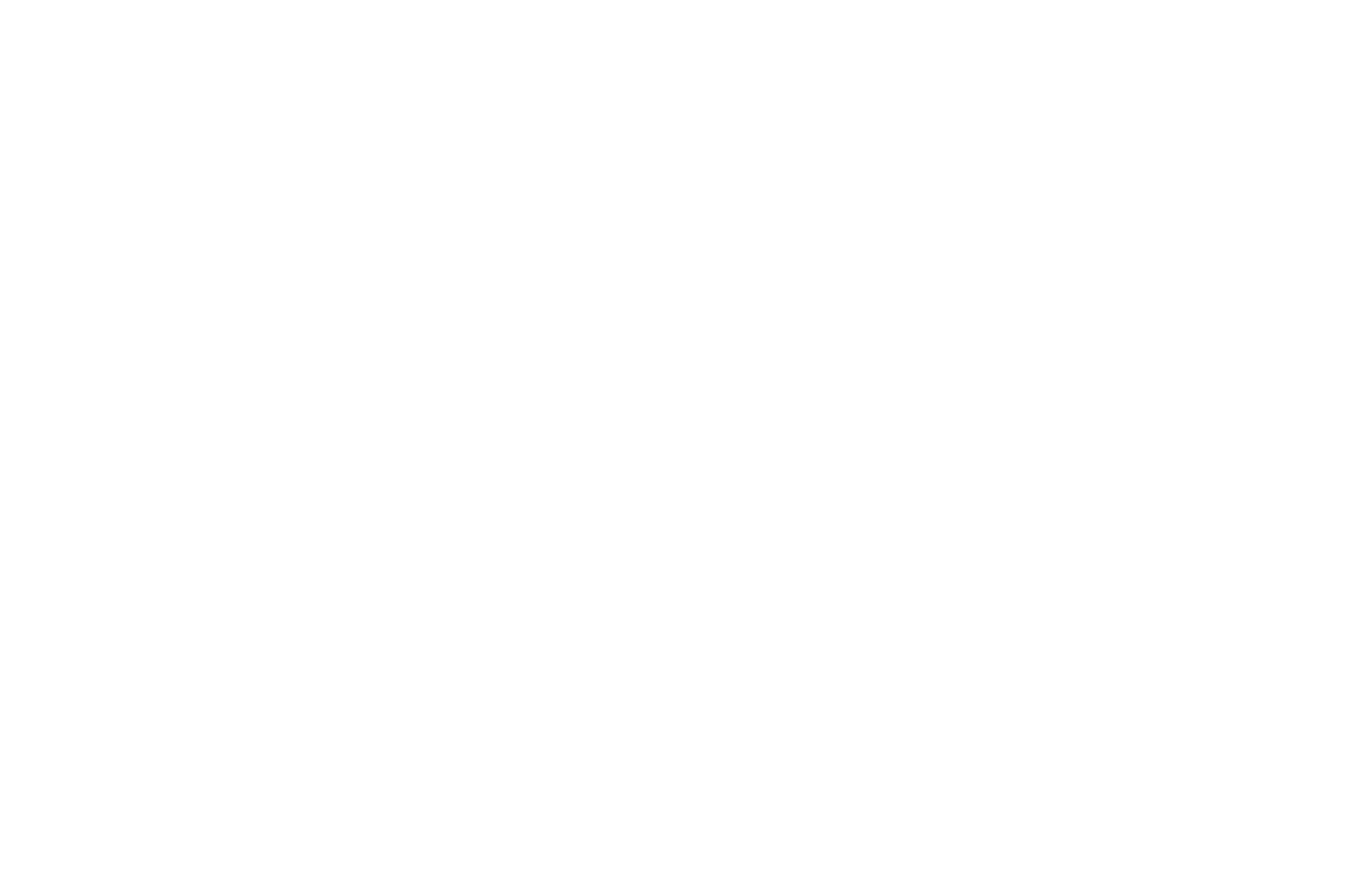 mBSA
mBSA+unrelated MB
mBSA+MB anti C5
        (injected together)
mBSA+MB anti C5
  (injected after 7 days)
0
10
20
30
40
50
cells x 103 / ml
TNF-a  concentration in the synovial fluid washings
(21 days after induction of arthritis)
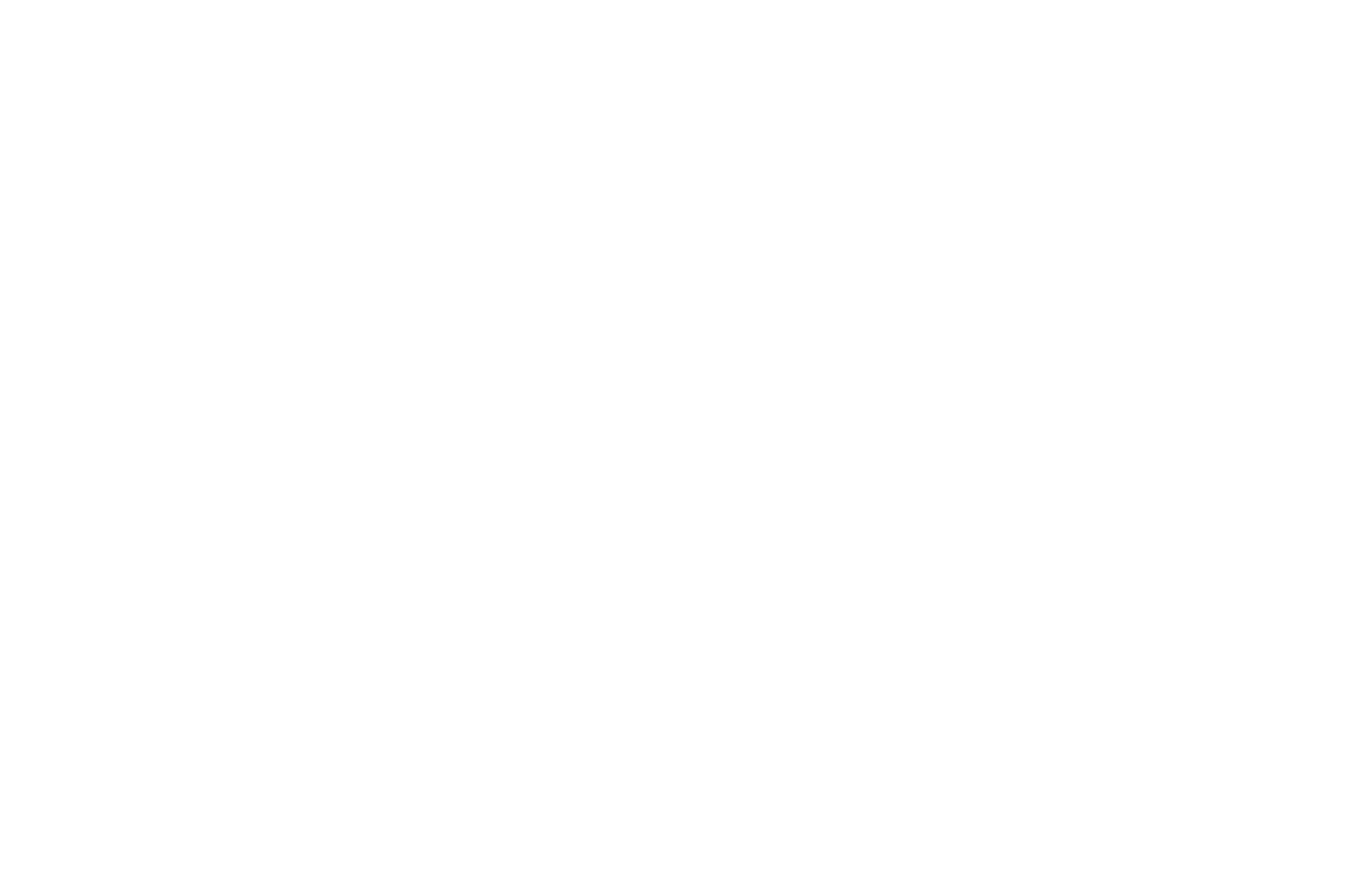 SALINE
mBSA
mBSA+unrelated MB
mBSA+ MB anti C5
     (injected together)
mBSA+ MB anti C5
(injected after 7 days)
0
10
20
30
40
pg/ml
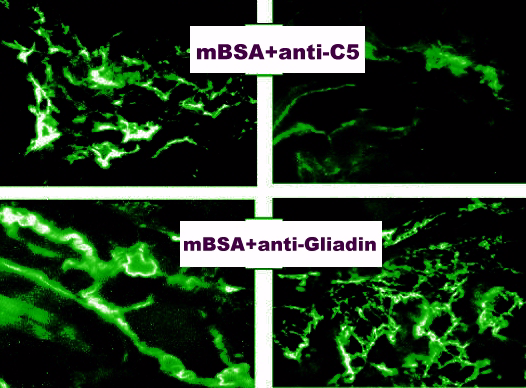 C3
C9
mBSA+ MB anti C5
mBSA+unrelated MB
Immunofluorescence analysis of rat synovial tissue 48 hr after mBSA injection
Treatment of mouse model of anti-Anti-CII arthritis (Arthrogen)
Saline
MT07
UNIV. OF TRIESTE
	DEPT OF LIFE SCIENCES
INTRODUCTION
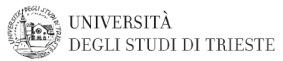 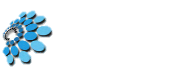 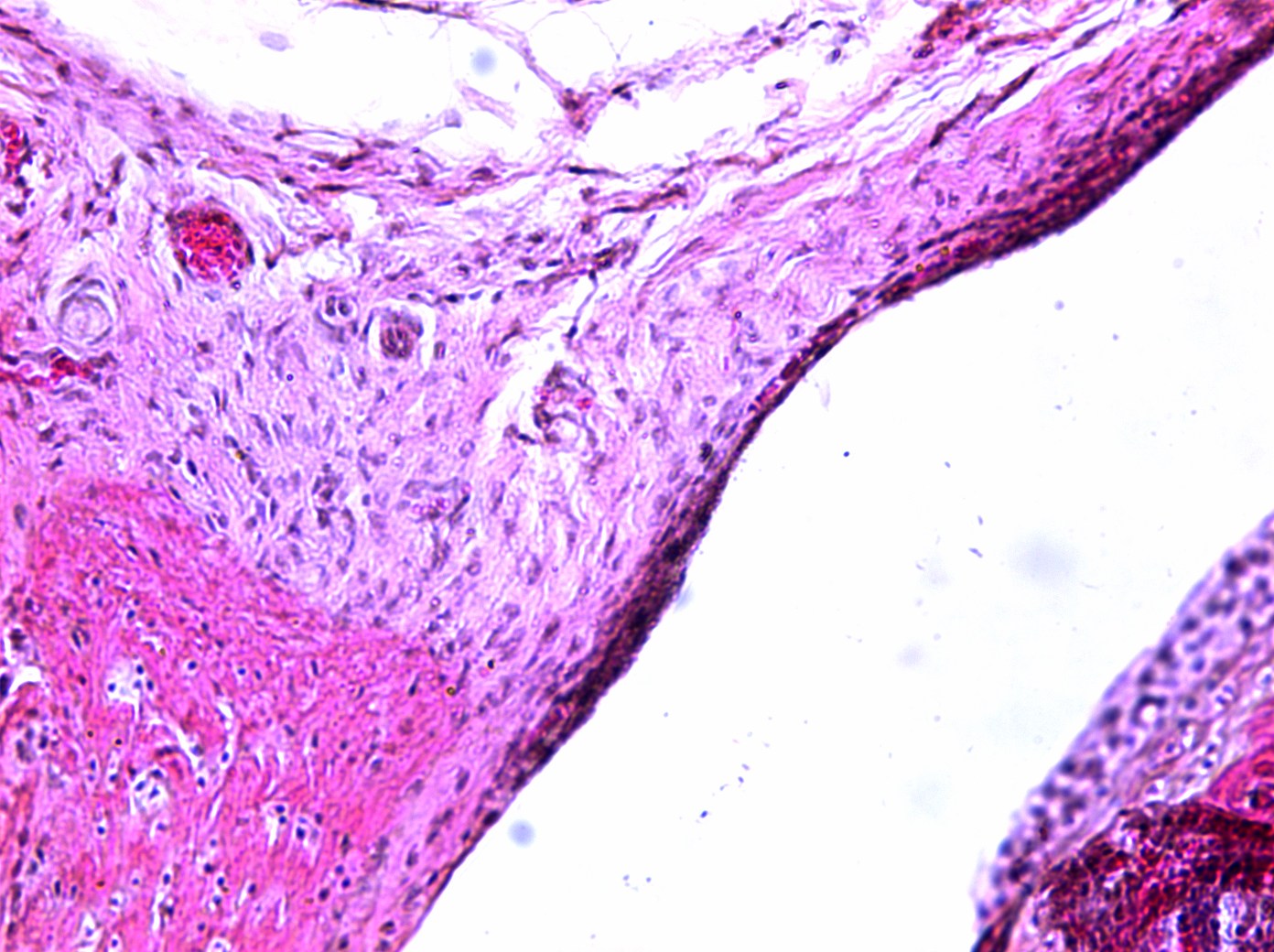 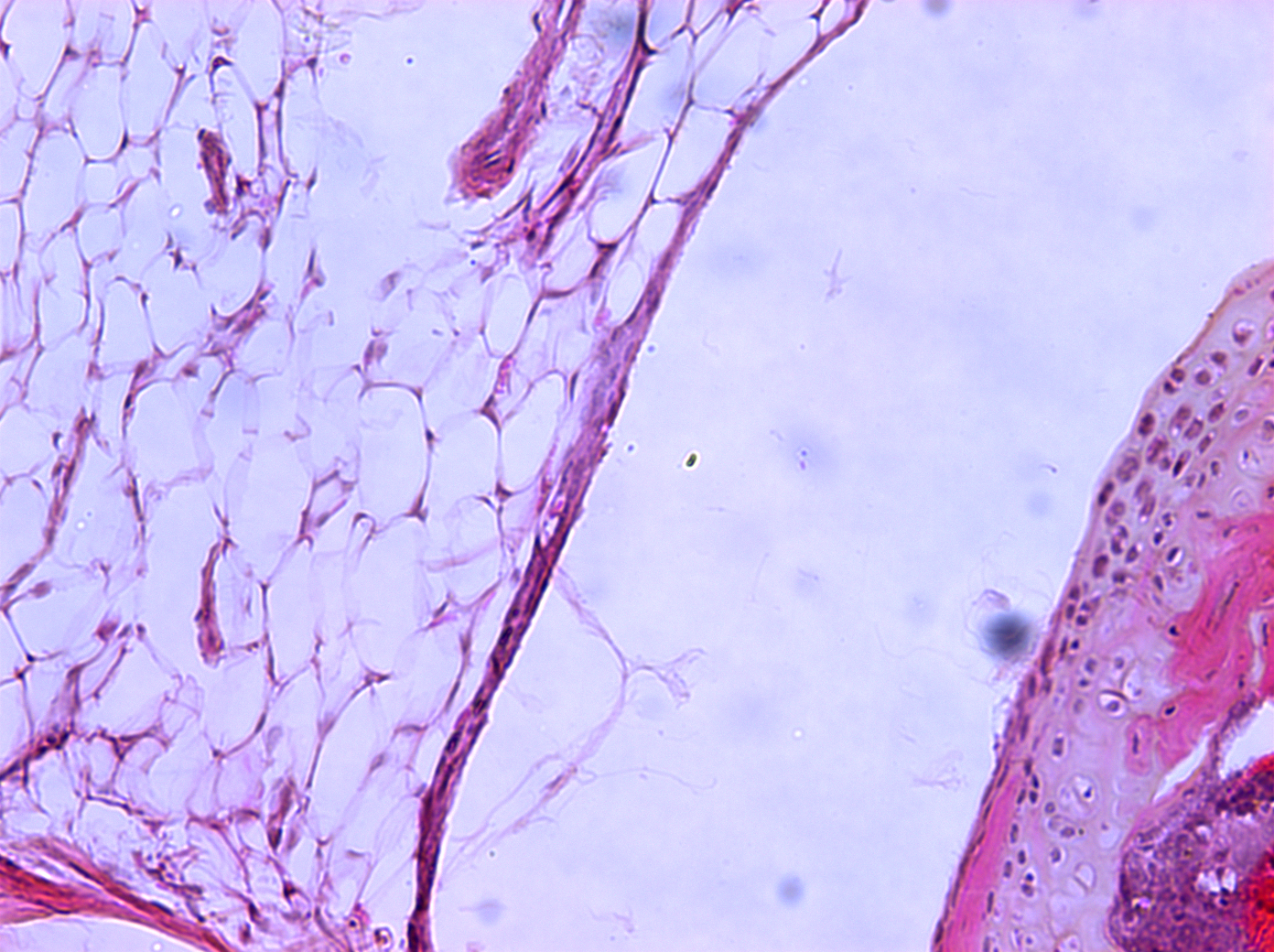 Anti-CII Abs 
(i.p.)
MT07 
(e.v.)
LPS 
(i.p.)
1
0
14
Days
3